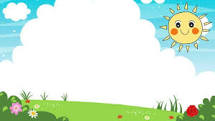 *LĨNH VỰC PHÁT TRIỂN NHẬN THỨC
*HOẠT ĐỘNG KHÁM PHÁ KHOA HỌC.

*CHỦ ĐỀ: NGHỀ NGHIỆP
*ĐỀ TÀI: “BÉ NHẬN BIẾT THẾ GIỚI XUNG QUANH”.


     *GV thực hiện: Đặng Thị Quỳnh Nga.
              *Ngày dạy: 22/12/2022